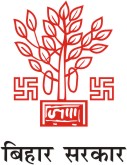 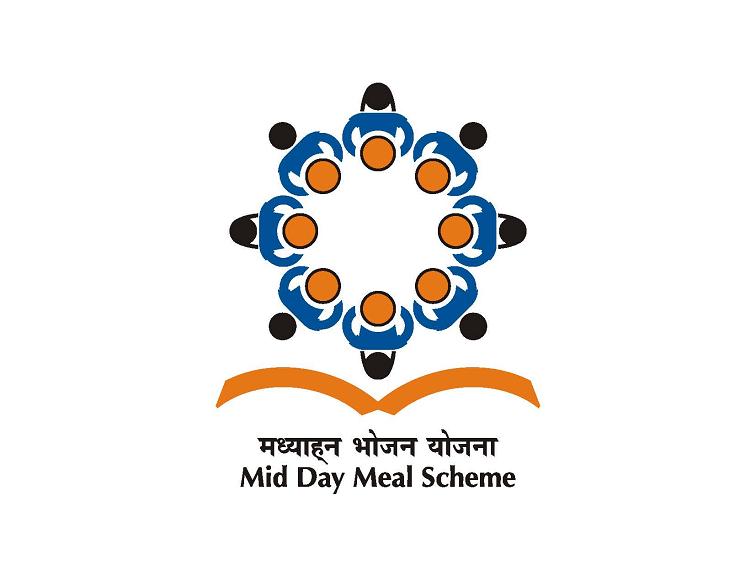 ANNUAL WORK PLAN & BUDGET-2018-19           PAB MEETING 20.06.18Directorate of MDMEDUCATION  DEPARTMENT GOVT. OF BIHAR
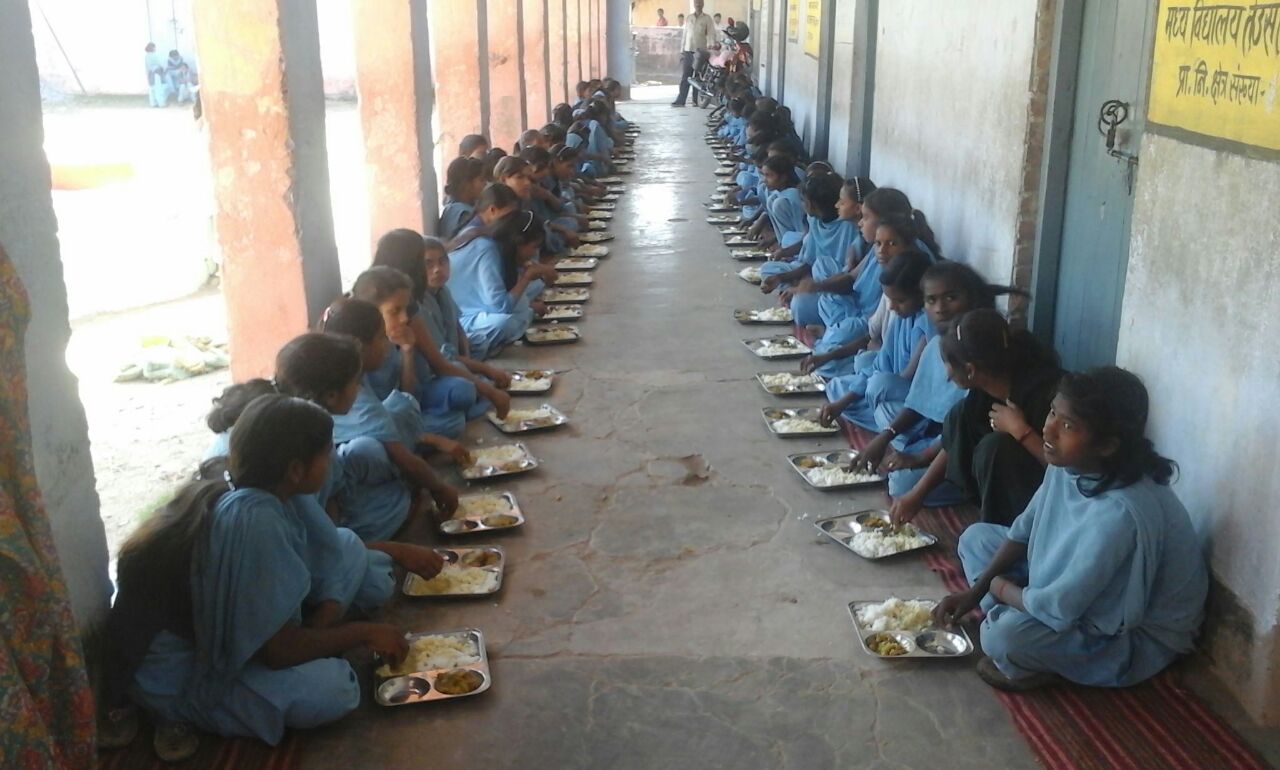 1
GOAL
100% coverage of  school attending children
Ensuring quantity, quality, hygiene and timeliness in food served
Timely payments – salary, honorarium to cook cum helper, vendor payments, etc.
Timely and accurate reporting
MANAGEMENT STRUCTURE-MDM BIHAR
Department of Education/ Departmental Ministers/ Principal Secretary-cum-Chairman BRMBYS
State Level
Directorate of MDM/Bihar Rajya Madhyan Bhojan Yojana Samiti  (BRMBYS)
State level steering cum Monitoring committee –Headed by Chief Secretary
Director/Dy.D/Asst. Dir 
/Monitoring officer /Account officer/Data  officer/ APC/Nutrition Expert/ Accountant/Asst/ Steno/Computer Operator
District ProgrammeO fficer
DC/DRP/Accountant / Executive Assistant
District level steering cum Monitoring committee –Headed by DM
District Level
Block Level
BLOCK RESOURCE PERSON (BRP)
Block level Steering cum Monitoring committee Headed by BDO
School Level
Vidyalaya Shiksha   Samiti (VSS) -
Headmaster/Senior  Teacher
Vidyalaya Shiksha   Samiti (VSS)
Tablet Based Monitoring
Tablet based Special inspection drive was conducted  during 10.7.2017 to 10.8.2017 to ensure cleanliness  of kitchen shed to provide safe and hygienic  food to the children.
 All education department officer/ staff participated during this special inspection drive for the success of this drive.
All Tablet based Inspections are photographed with longitude and latitude as well as date and time.
Inspection data collected  and presented in digital form f0r future use.
This ensures Inspection with reliability and authenticity apart from easy record keeping of huge  inspection database.                               Con’t………...
Tablet based Monitoring
All District and Block officer  provided tablet and  CUG  connection.
Facilitate tablet based inspection in offline mode .
Implementation of mobile based inspection system – geo-tagging and time-stamping of inspection photos
Ensures actual visit/inspection of schools.
Offline data capture: No need of internet connection  for date time and location stamping of photograph. (automatic stamping by device).
Inspection data available on MIS database
Improves data integrity
Improves quality of MDM by ensuring actual inspections
Data Entry in offline mode then synchronise data with server when internet available.
                                                                               Con’t………..
Outcomes  of  Monitoring
Total  no of tablet based  inspected done  from  April-17 to Mar-18 - 95799 .
Total irregularities  found in 1476 schools in tablet based inspection .
Total recovered  amount is Rs. 4,06,25016 against fine imposed of  Rs.8,54,83,836  to head master  till march1-18 .
Departmental  proceeding  started / FIR lodge on 19  head master for irregularities found in school.
One District Programme officer suspended .
Also Departmental proceeding started on 2 other District Programme officer 
1 Block Resource person (BRP) terminated
Best Practices
State has provided fund for  LPG connection with stove and fire extinguisher to all school.
 State is providing Egg/Fruit once in a week.
Availability of  bank account details of cook-cum-helpers in the Online MIS.
 District MDM office directly transfer of honorarium of Cook cum helper from district to CCH account  through RTGS on the basis of absentee entered by the concerned BRP in online MIS per month.
                                                           				 Can't
Best PracticesOne day training  programme of 220000 cook cum helpers   was  organized in all districts on a rotational basis  from 25.4.18 to 30.5.18 for preparation  of safe, hygienic and nutritious food
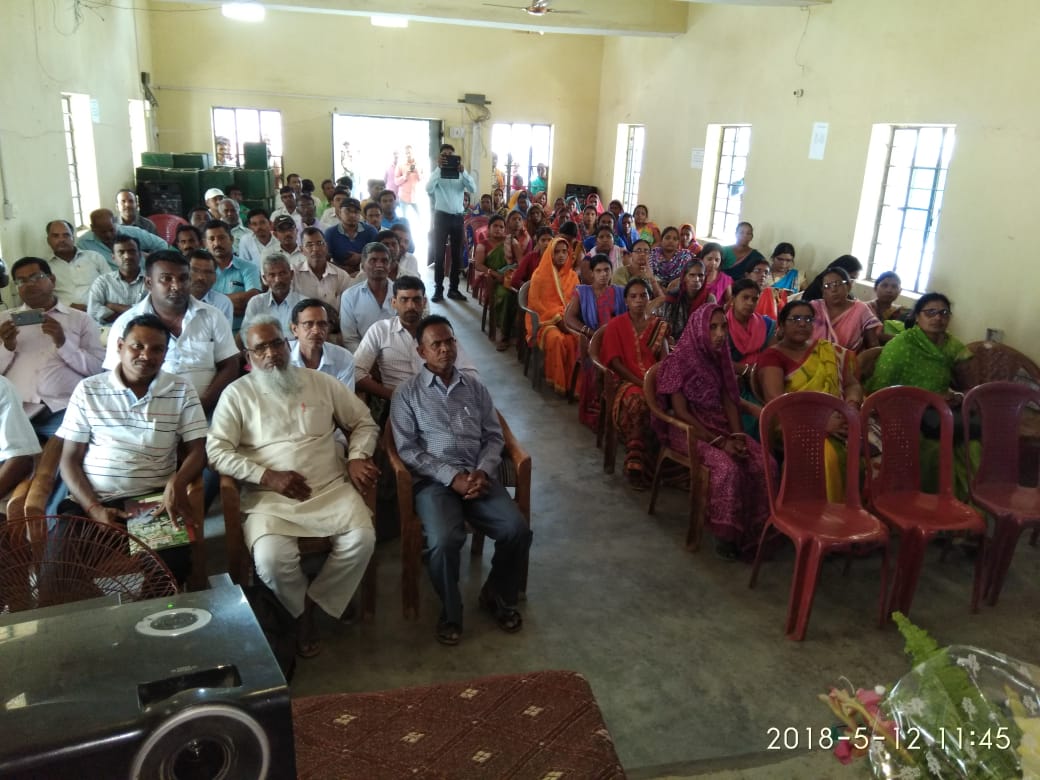 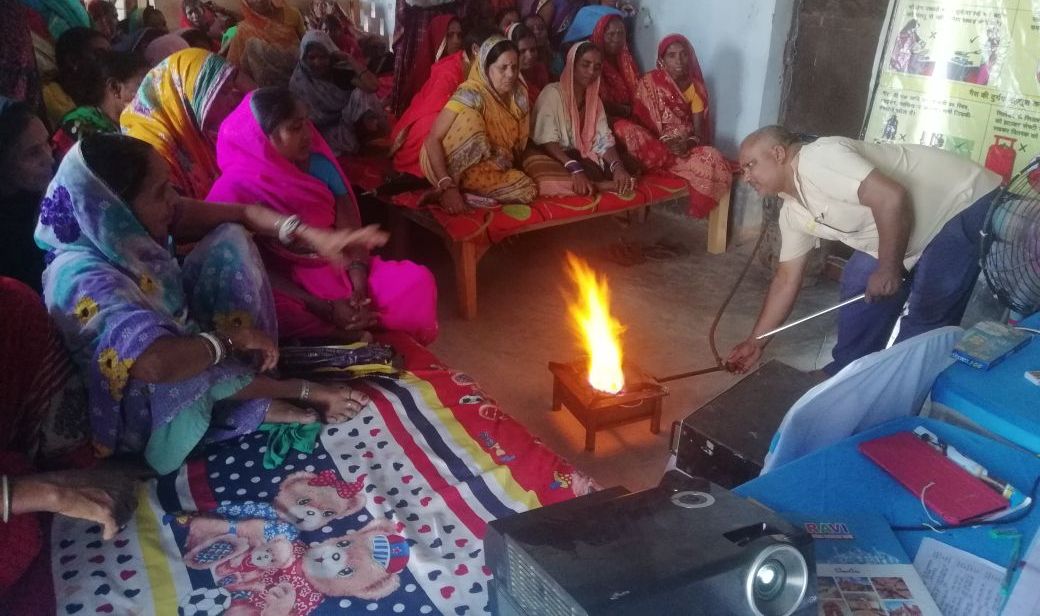 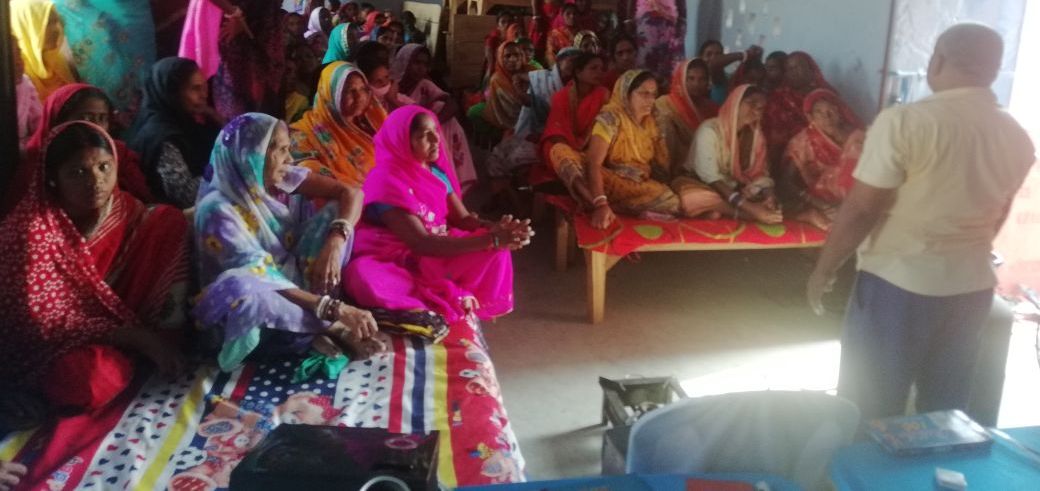 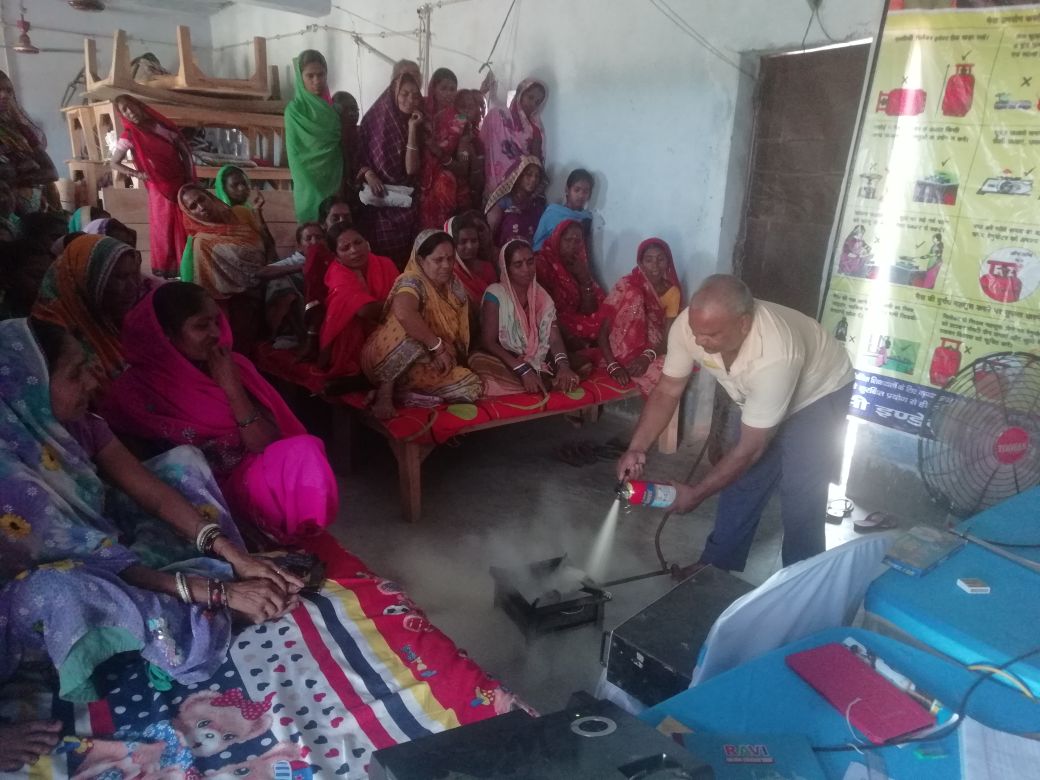 9
KITCHEN GARDEN - ANKURAN
The main objective of kitchen gardens to provide required vegetables & green leaves in schools with the help of kitchen garden for MDM.
State has started  school kitchen garden “Ankuran “ with help of UNICEF in 100 schools as pilot  project.
After  success of this pilot project state is  scaleup “Ankuran” in all district where  school having  proper land for kitchen garden.
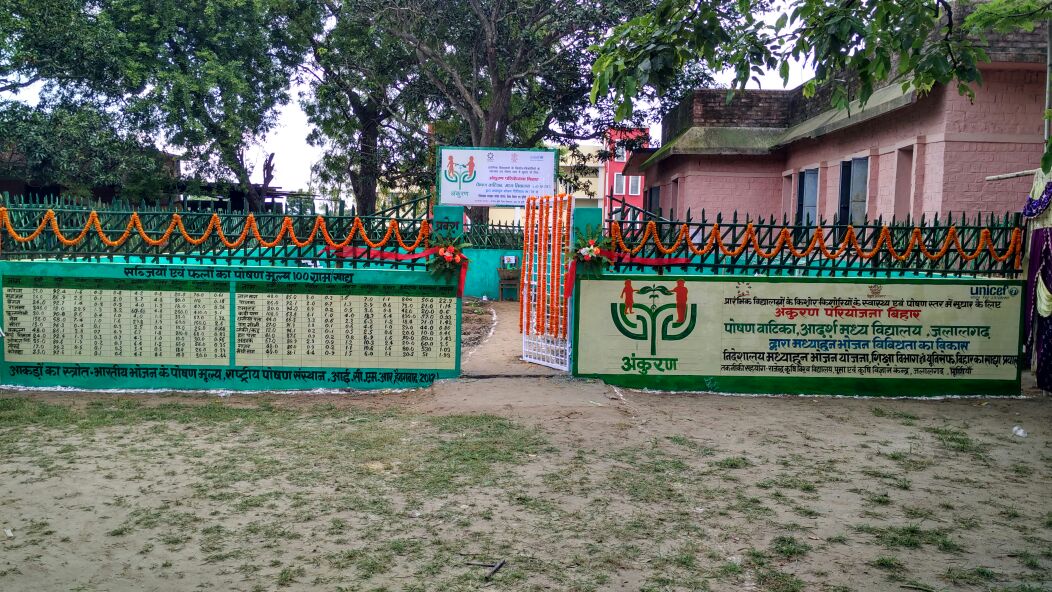 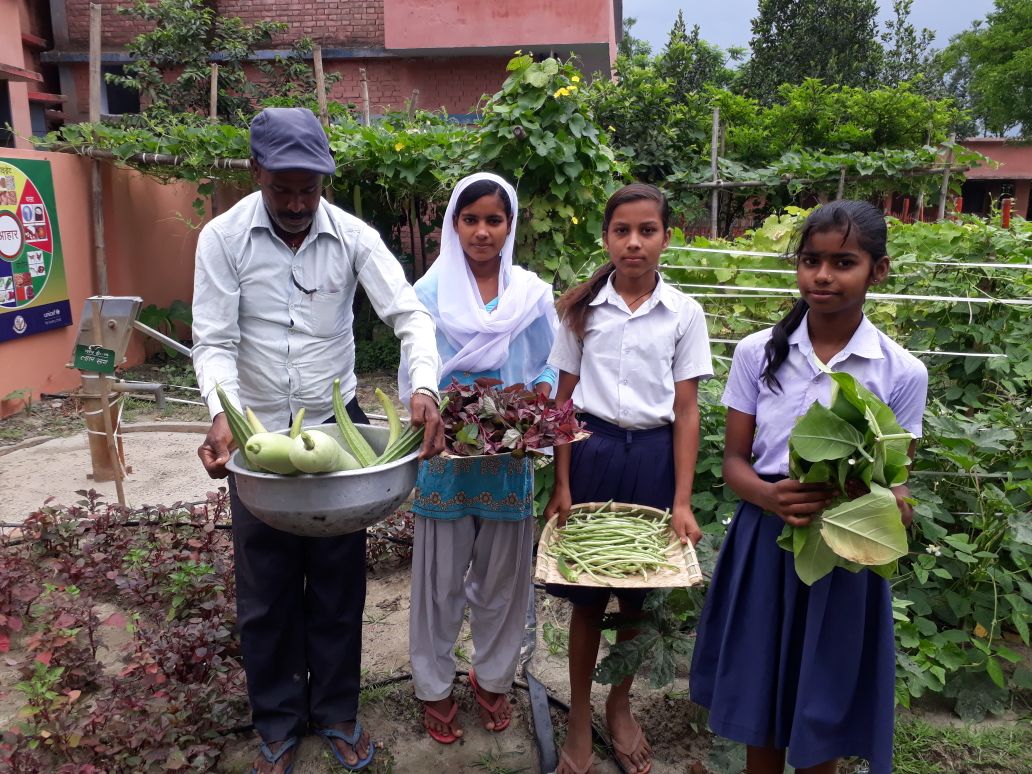 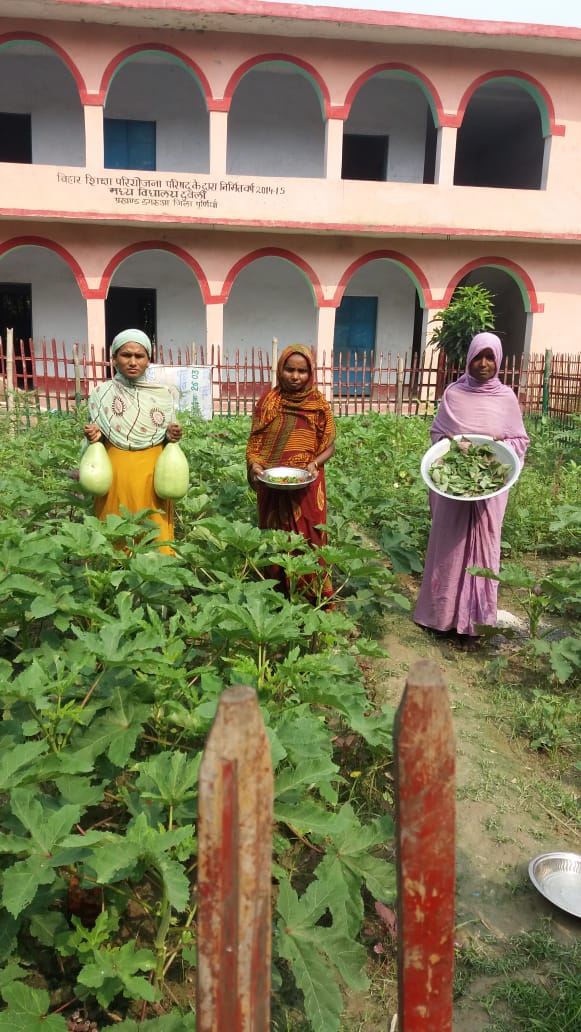 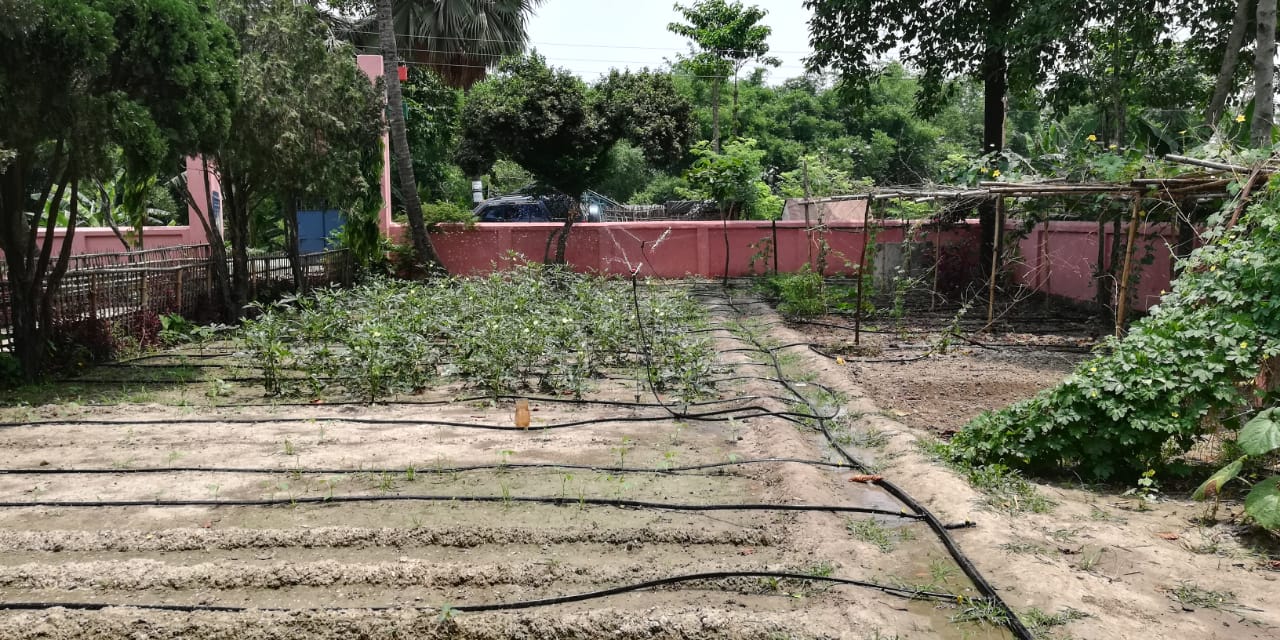 13
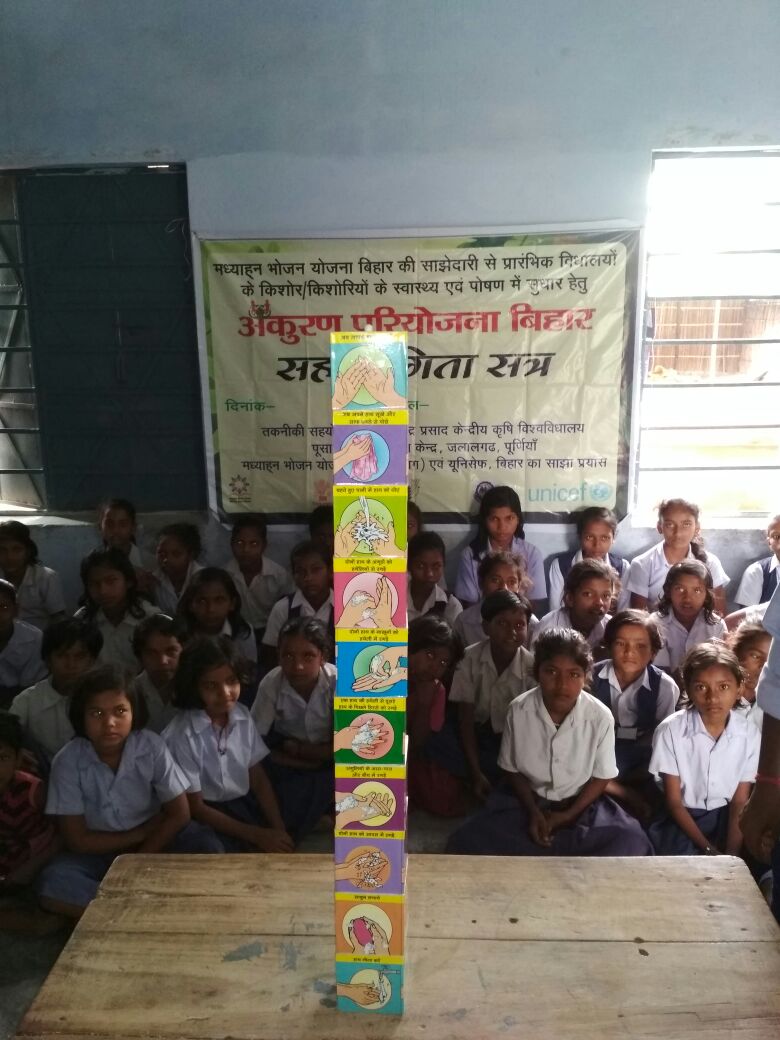 14
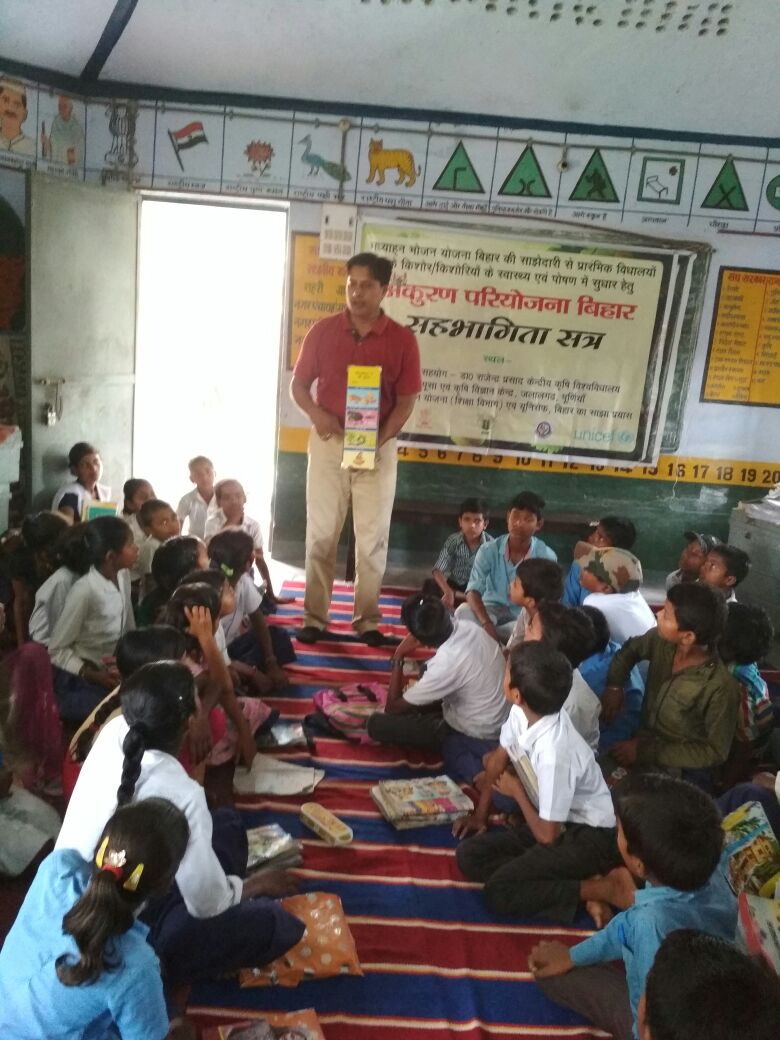 15
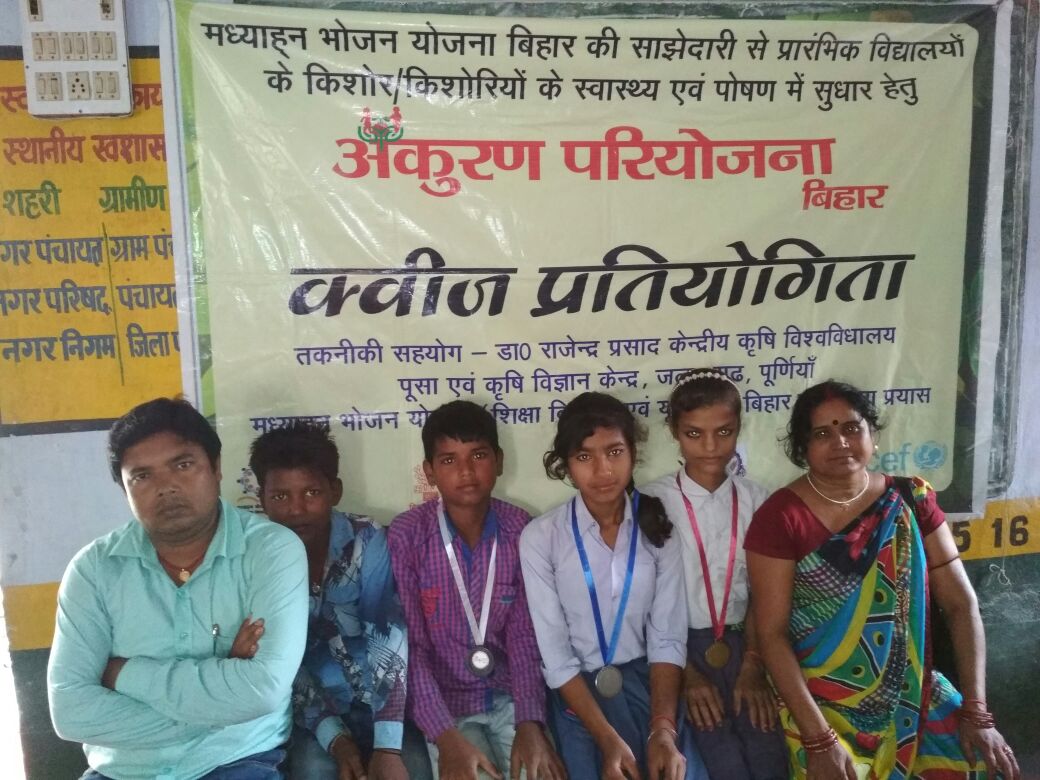 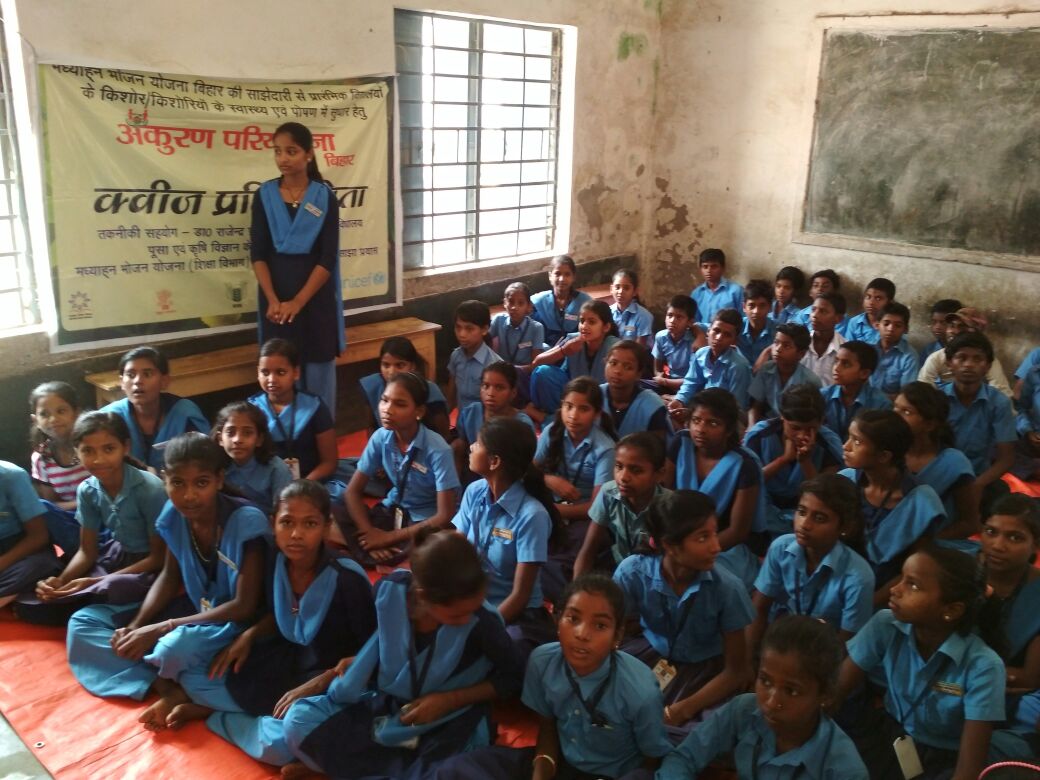 17
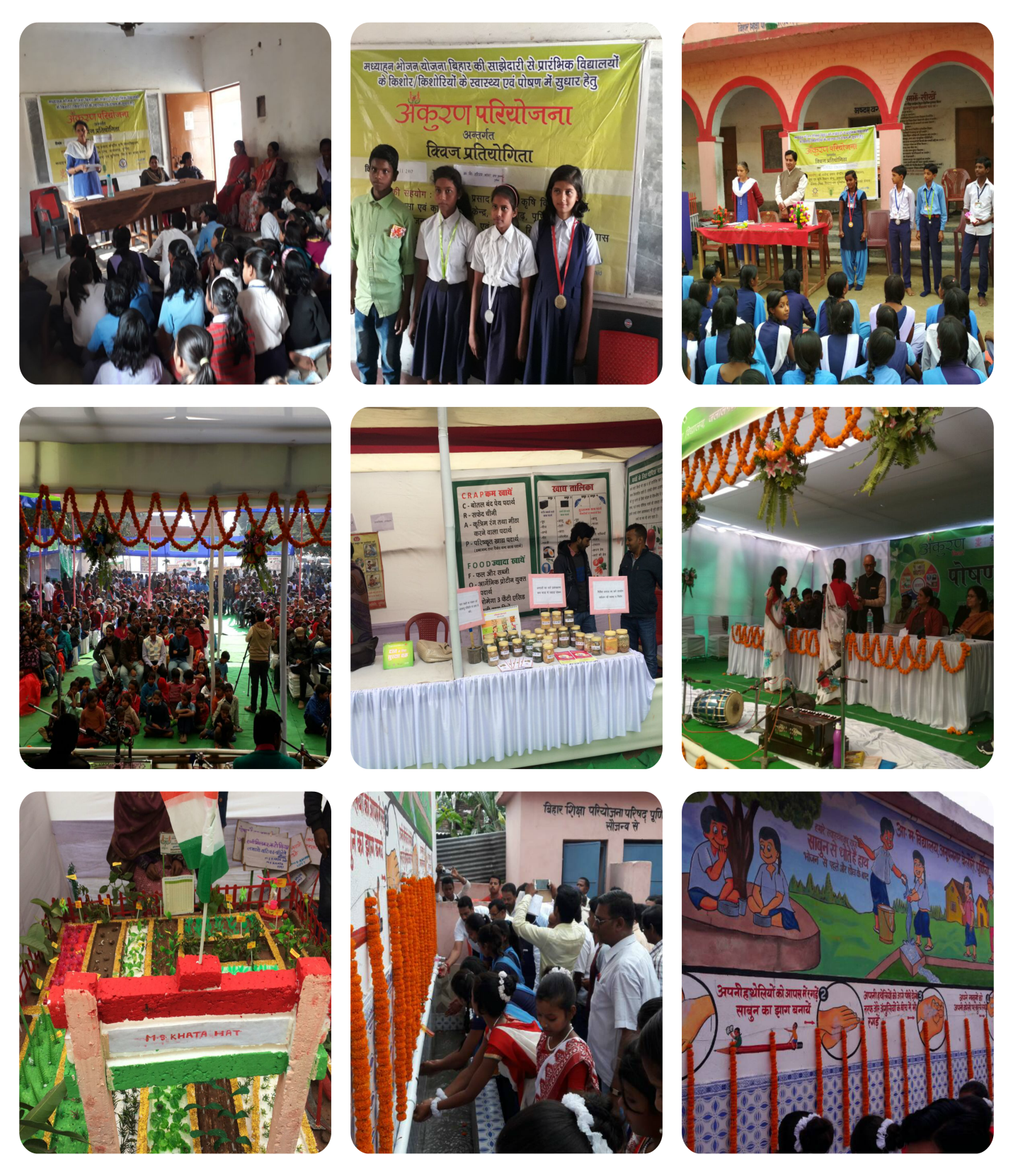 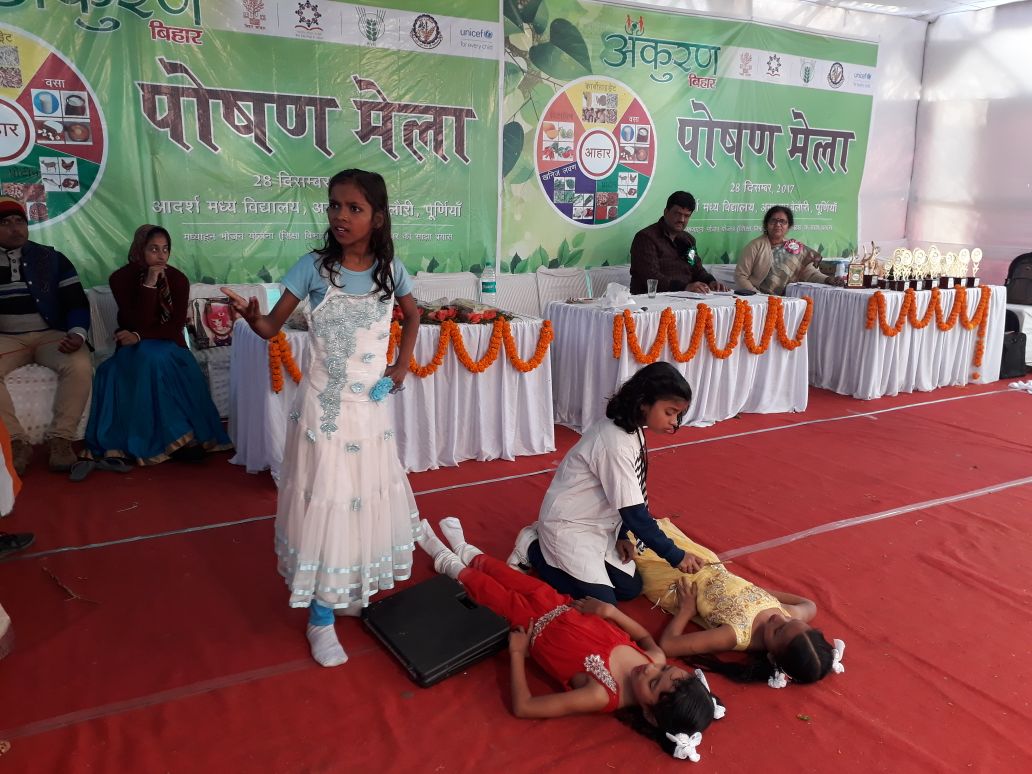 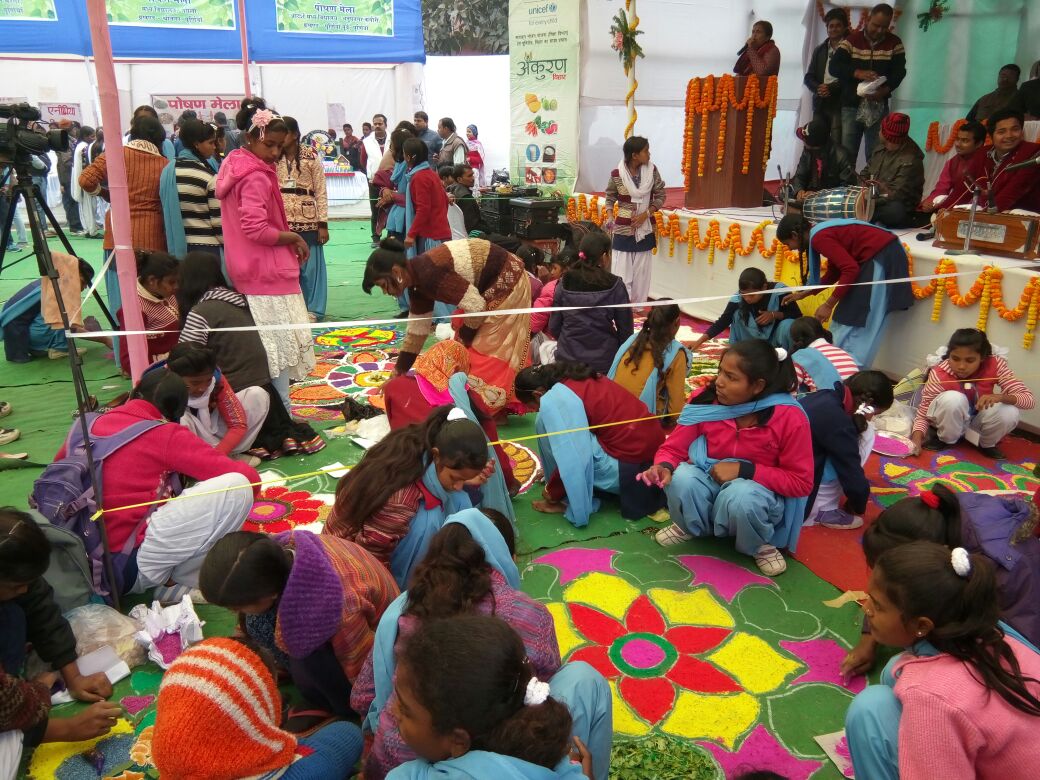 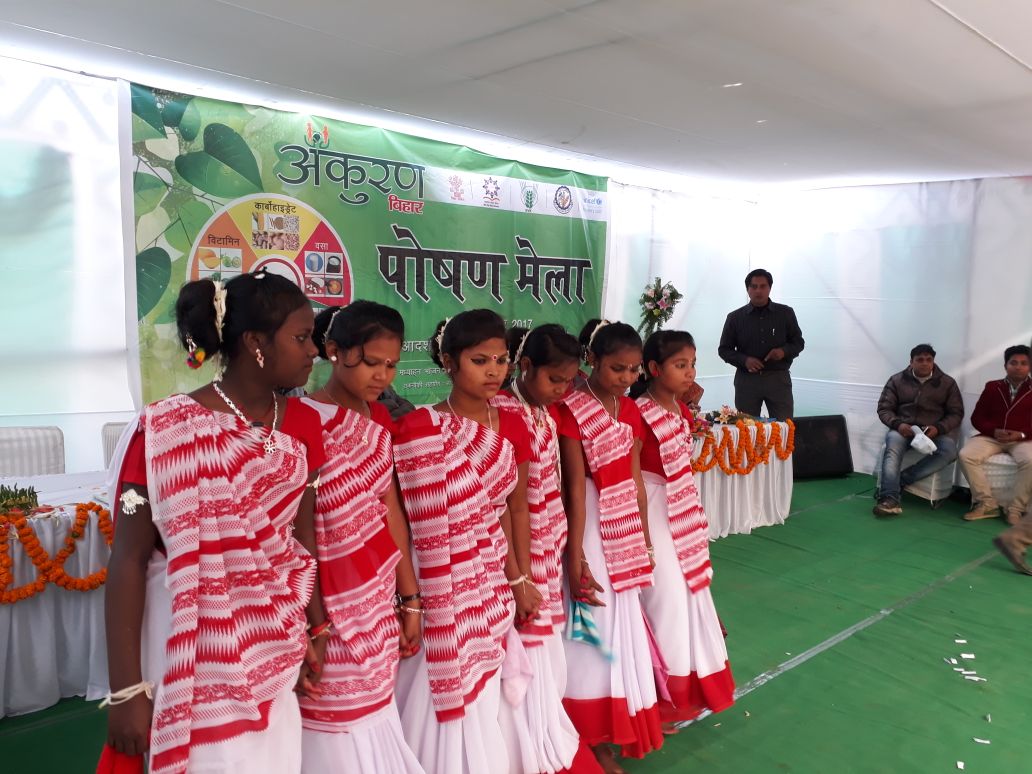 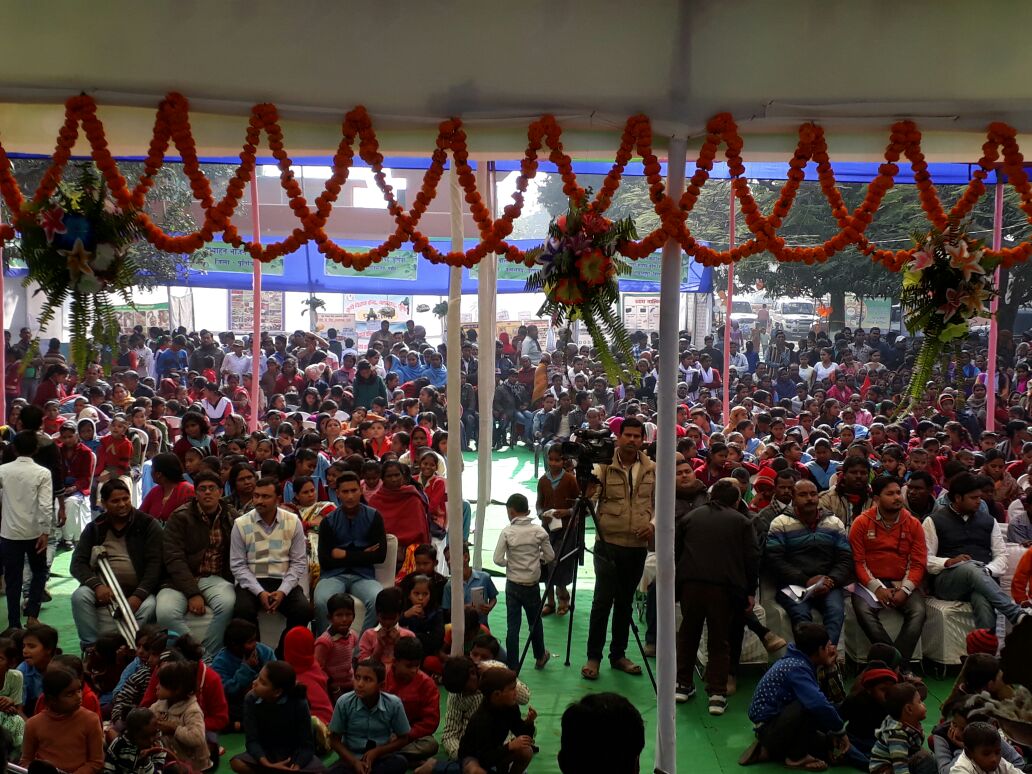 ISSUES / SUGGESTIONS
Increase in monthly honorarium of cook-cum-helper from Rs. 1000/- to Rs. 2000/-
Increase in the rate of transportation cost from 750/- per MT which is not been revised since 2006. 
Grant for kitchen device  needs to be increased from Rs. 5000 per school to Rs.15000/- per school.
Increase in MME from 1.8% to 4.0%
Additional  fund  requirement for providing egg twice in a week for the financial year 2018-19.
Proposal for 2017-18
Proposed  Provisions  for   2018-19
Proposed Budget Provision for   2018-19 (Financial)
Thank You
THANK   YOU